Candice
Mathys
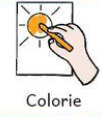 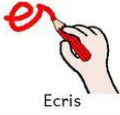 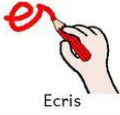 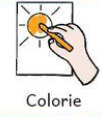 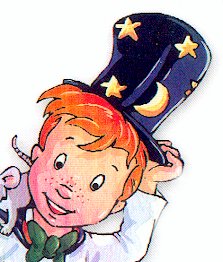 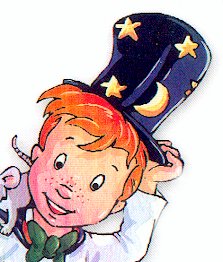 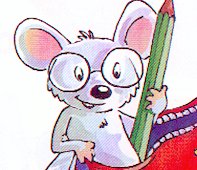 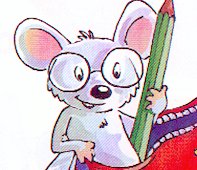 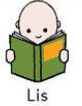 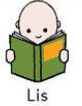 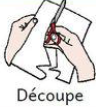 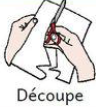 Lundi  Mardi Mercredi Jeudi
Vendredi  Samedi Dimanche
Lundi  Mardi Mercredi Jeudi
Vendredi  Samedi Dimanche
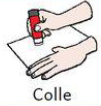 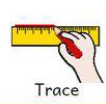 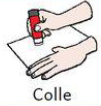 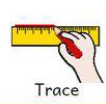 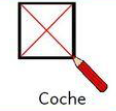 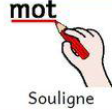 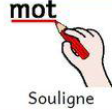 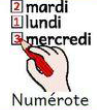 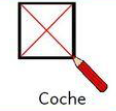 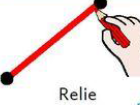 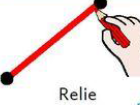 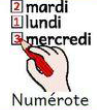 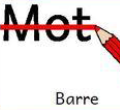 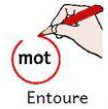 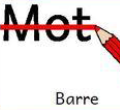 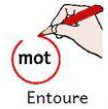 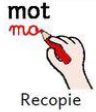 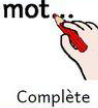 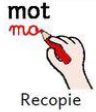 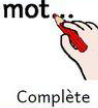 Année scolaire 2017/2018
Année scolaire 2017/2018
Stan
Mathéo
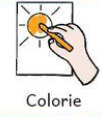 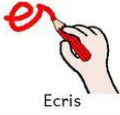 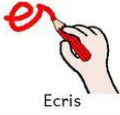 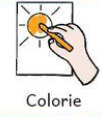 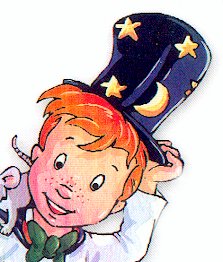 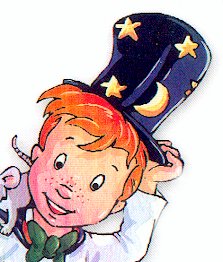 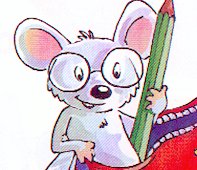 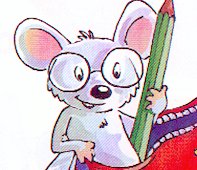 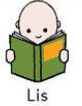 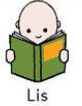 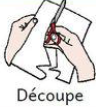 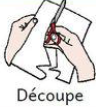 Lundi  Mardi Mercredi Jeudi
Vendredi  Samedi Dimanche
Lundi  Mardi Mercredi Jeudi
Vendredi  Samedi Dimanche
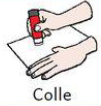 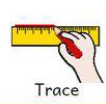 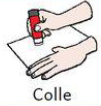 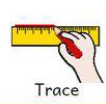 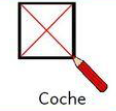 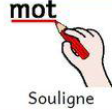 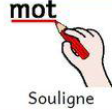 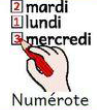 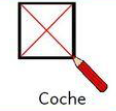 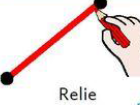 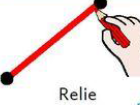 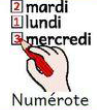 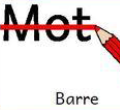 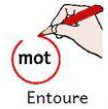 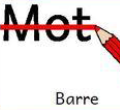 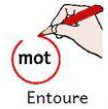 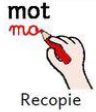 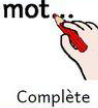 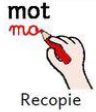 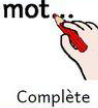 Année scolaire 2017/2018
Année scolaire 2017/2018
Léandro
Alix
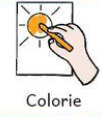 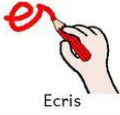 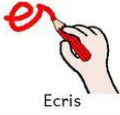 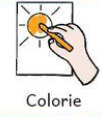 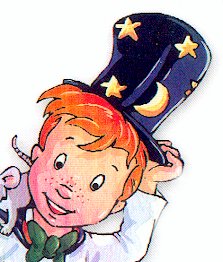 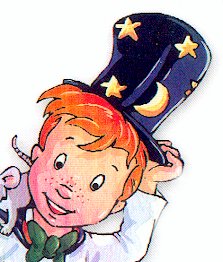 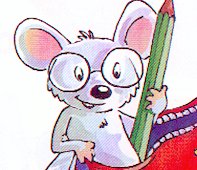 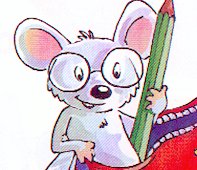 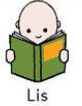 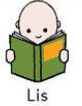 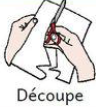 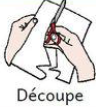 Lundi  Mardi Mercredi Jeudi
Vendredi  Samedi Dimanche
Lundi  Mardi Mercredi Jeudi
Vendredi  Samedi Dimanche
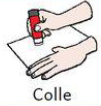 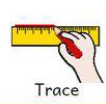 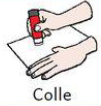 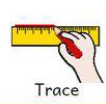 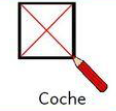 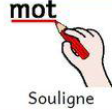 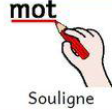 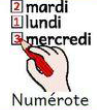 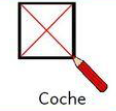 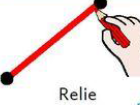 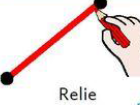 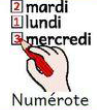 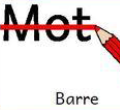 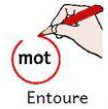 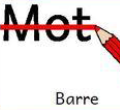 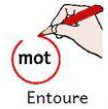 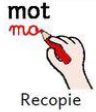 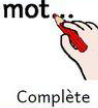 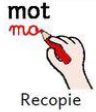 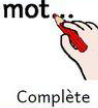 Année scolaire 2017/2018
Année scolaire 2017/2018
Adrien
Constance
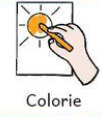 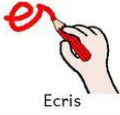 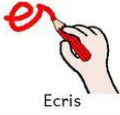 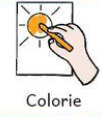 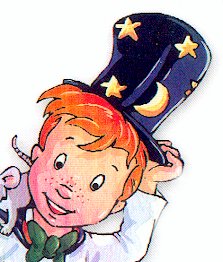 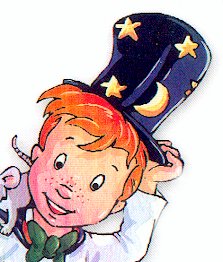 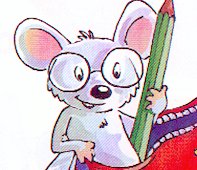 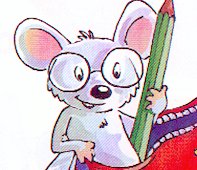 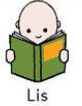 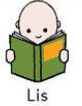 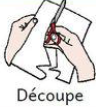 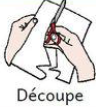 Lundi  Mardi Mercredi Jeudi
Vendredi  Samedi Dimanche
Lundi  Mardi Mercredi Jeudi
Vendredi  Samedi Dimanche
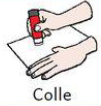 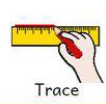 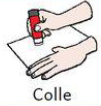 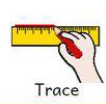 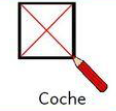 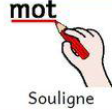 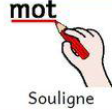 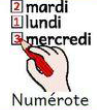 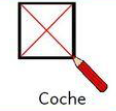 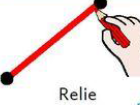 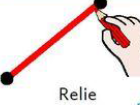 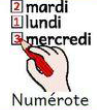 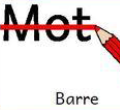 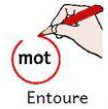 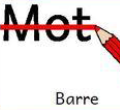 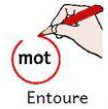 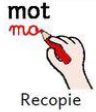 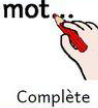 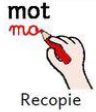 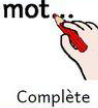 Année scolaire 2017/2018
Année scolaire 2017/2018
Eline
Alyssa
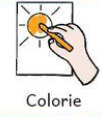 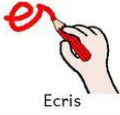 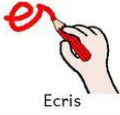 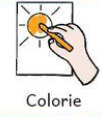 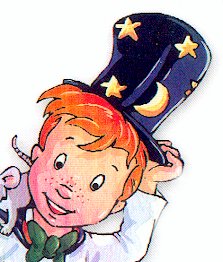 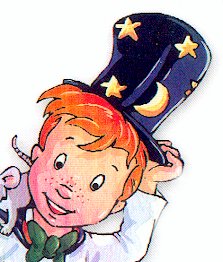 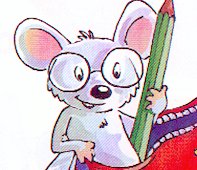 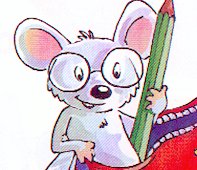 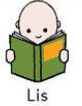 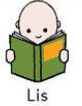 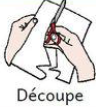 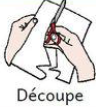 Lundi  Mardi Mercredi Jeudi
Vendredi  Samedi Dimanche
Lundi  Mardi Mercredi Jeudi
Vendredi  Samedi Dimanche
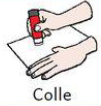 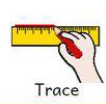 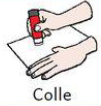 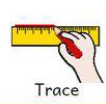 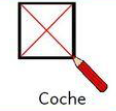 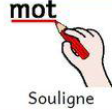 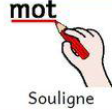 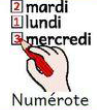 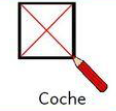 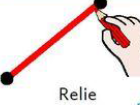 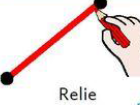 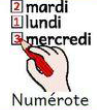 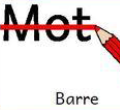 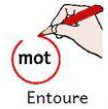 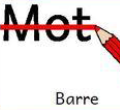 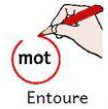 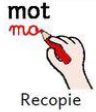 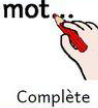 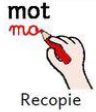 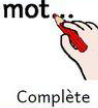 Année scolaire 2017/2018
Année scolaire 2017/2018
Mariusz
Esteban
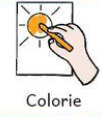 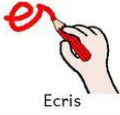 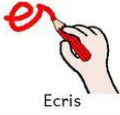 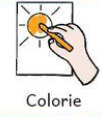 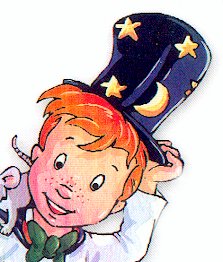 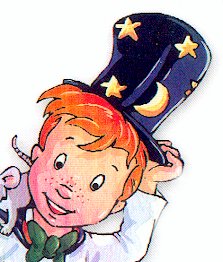 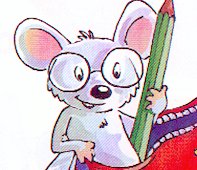 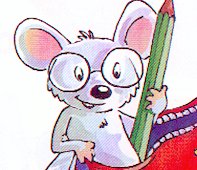 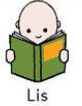 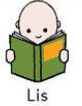 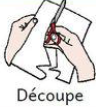 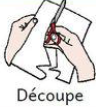 Lundi  Mardi Mercredi Jeudi
Vendredi  Samedi Dimanche
Lundi  Mardi Mercredi Jeudi
Vendredi  Samedi Dimanche
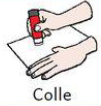 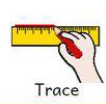 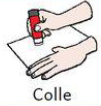 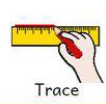 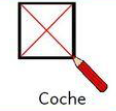 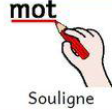 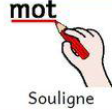 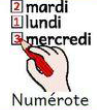 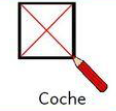 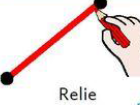 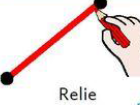 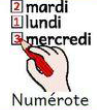 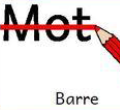 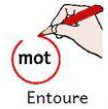 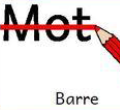 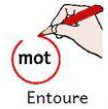 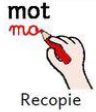 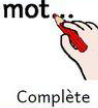 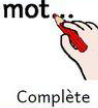 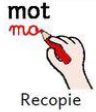 Année scolaire 2017/2018
Année scolaire 2017/2018
Laly
Victor
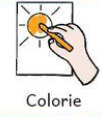 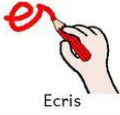 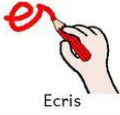 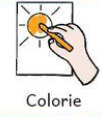 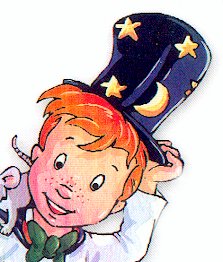 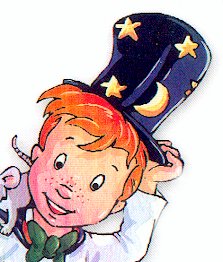 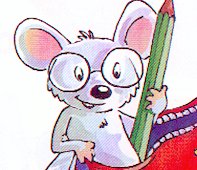 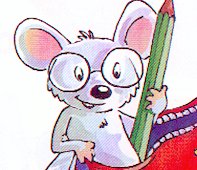 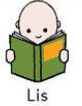 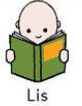 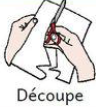 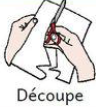 Lundi  Mardi Mercredi Jeudi
Vendredi  Samedi Dimanche
Lundi  Mardi Mercredi Jeudi
Vendredi  Samedi Dimanche
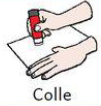 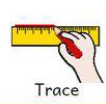 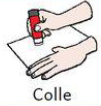 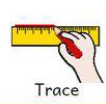 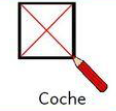 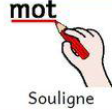 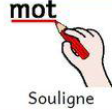 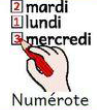 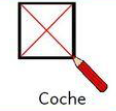 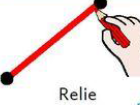 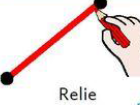 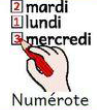 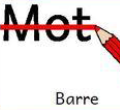 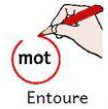 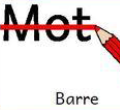 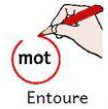 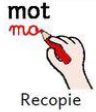 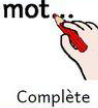 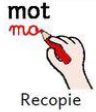 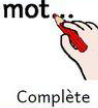 Année scolaire 2017/2018
Année scolaire 2017/2018